Describing God’s Leaders
Ls.1 - 3 Words (elder, overseer, shepherd)
Ls.2 - Desire & Motivation
Ls.3 - Characteristics Needed (1)
Ls.4 - Characteristics Needed (2)
Ls.5 - A Man’s Family
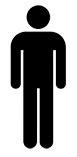 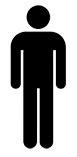 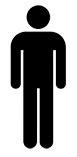 Elders
husband of one wife?
children?
“faithful”?
Describing God’s Leaders
1Tim.3:1-7;  Titus 1:5-11
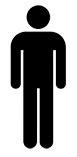 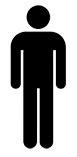 1. Husband of one wife
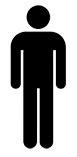 1Tim.5:9 - “having been the wife of one man”
Married, faithfulness to wife, faithful to only one woman, belonging to one woman?

Prohibition against polygamy?

One wife during one’s lifetime?
Elders
*Phrase also used of deacons in 1Tim.3:12
Describing God’s Leaders
1Tim.3:1-7;  Titus 1:5-11
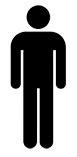 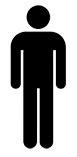 1. Husband of one wife
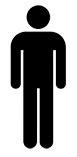 Remarries after first wife died?

Married a scripturally divorced woman?

Remarries after scripturally divorcing his first wife?
Elders
*Each local work must make own decisions concerning such situations…
Describing God’s Leaders
1Tim.3:1-7;  Titus 1:5-11
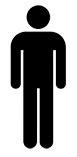 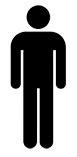 2. His wife  (1Tim.3:11)
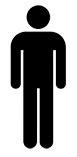 *Deacon’s wives, elder’s wives, both?
Dignified, grave, reverent - worthy of honor
Not malicious gossips - guards her tongue
Temperate, sober - alert, clear headed, in control
Faithful in all things - dependable, trustworthy
Elders
Describing God’s Leaders
1Tim.3:1-7;  Titus 1:5-11
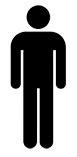 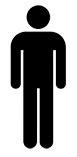 3. Having Children
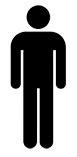 1Tim.3:12 - same thing said about deacons
Elders
He has to have at least one child (offspring) 
vs…
He has to have two or more?
*Children (one of more) in Eph.6:4;  Lk.20:28-31
Describing God’s Leaders
1Tim.3:1-7;  Titus 1:5-11
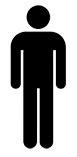 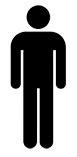 4. The Importance Of Having “This Kind” Of           Offspring / Children
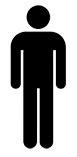 Elders
1Tim.3:5
“For if a man does not know how to manage / rule his own household,  how will he take care of the church of God”
Describing God’s Leaders
1Tim.3:1-7;  Titus 1:5-11
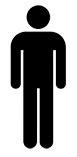 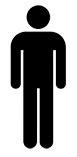 5. His Offspring / Children Must Have A Godly Character
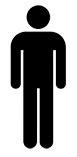 Elders
1Tim.3:4 - under control, in subjection, showing proper respect to their father 

Titus 1:6 - faithful, not living a wild lifestyle, not disobedient, not rebellious
Describing God’s Leaders
1Tim.3:1-7;  Titus 1:5-11
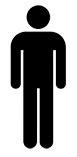 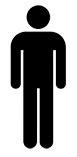 5. His Offspring / Children Must Have A Godly Character
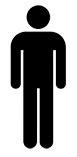 Elders
Faithful Children??? 
One who is a follower of Christ (believer / Christian) or… one who is faithful in the execution of the father’s commands or the discharge of duties
Titus 1:6, 1:9, 3:8
vs.
1Tim.4:12
Describing God’s Leaders
1Tim.3:1-7;  Titus 1:5-11
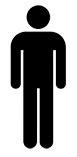 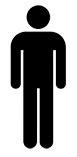 Qualifications imply congregational recognition and approval
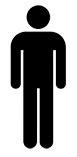 Elders
Ezek.34:11-15